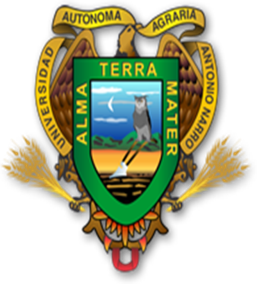 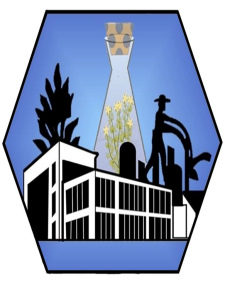 UNIVERSIDAD AUTÓNOMA AGRARIA ANTONIO NARRO
PROGRAMA DOCENTE DE LA CARRERA DE INGENIERO EN AGROBIOLOGIA

Sociedad Agroforestal Pecuaria y Ambiental S.C.

(BOT 480 (8)) PRACTICAS PROFESIONALES
Profesor-Investigador Responsable: Sergio Antonio Pérez Mata
Responsable en la Entidad Receptora: Ing. Gilberto Rodríguez Vázquez.  
Alumno: José Eduardo Rodríguez Martínez
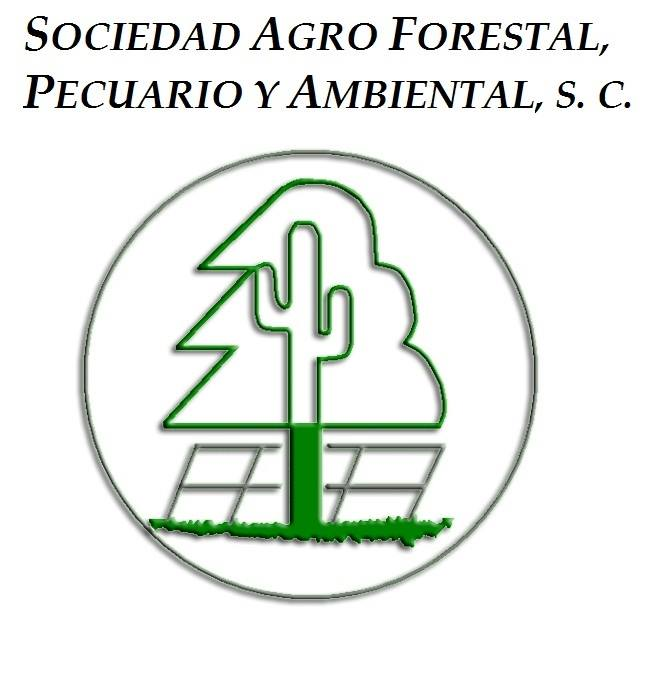 INTRODUCCIÓN
Es una empresa dinámica, integrada por un grupo interdisciplinario de profesionistas, con una amplia experiencia en el sector Forestal y Agropecuario, la cual ofrece servicios técnicos de calidad a Comunidades, Ejidos, Pequeños propietarios, Industrias y Empresas en la gestión y ejecución de proyectos productivos, contando con la acreditación ante diversas dependencias e inscritos en el registro forestal nacional, trabajando siempre bajo la normatividad de cuidado y mejoramiento del medio ambiente y recursos forestales.
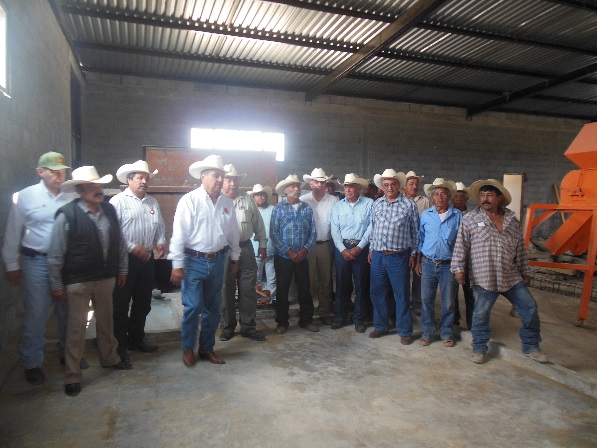 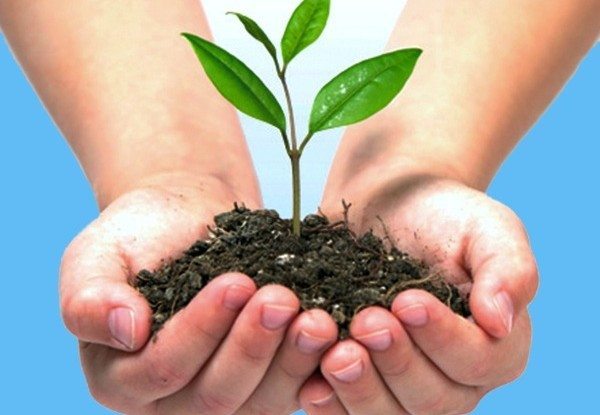 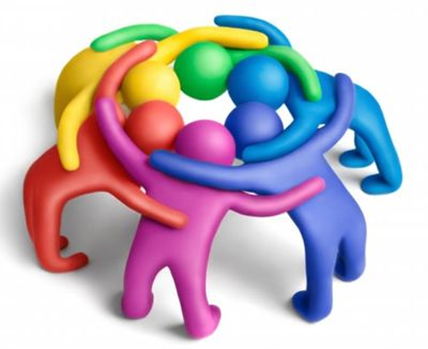 OBJETIVOS
Objetivo General
Aplicar los conocimientos adquiridos de cualquier área de la forestaría para proponer alternativas de solución en el sector forestal de México en un contexto ético, de responsabilidad y honestidad.
Objetivos Específicos

Interactuar y colaborar con profesionales y productores de toda índole con ética, profesionalidad, responsabilidad social, honestidad y empatía.

Demostrar, mediante habilidades y destrezas, el uso práctico del conocimiento e información de alguna(s) de las cuatro áreas de la forestaría tales como Biología y Ecología Forestal, Mediciones Forestales, Manejo de Recursos Forestales y Administración Forestal.
ACTIVIDADES  REALIZADAS
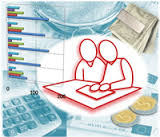 Elaboración de proyectos
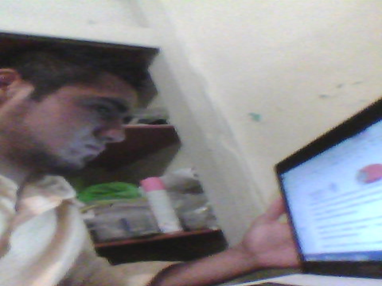 Redacción de documentos
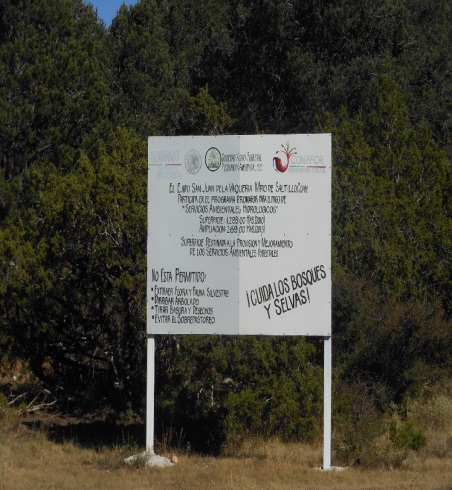 Visitas de supervisión en campo
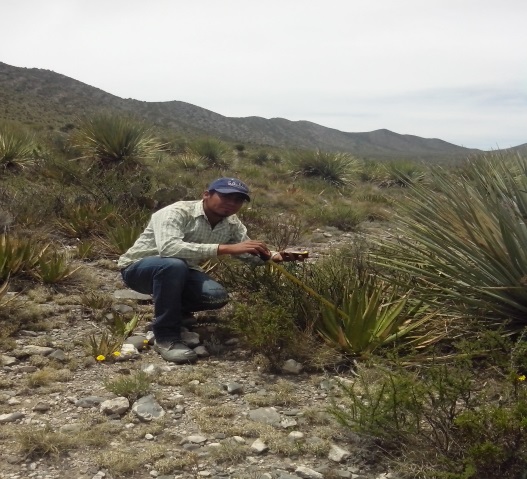 Inventarios forestales
Muestreos  de vegetación
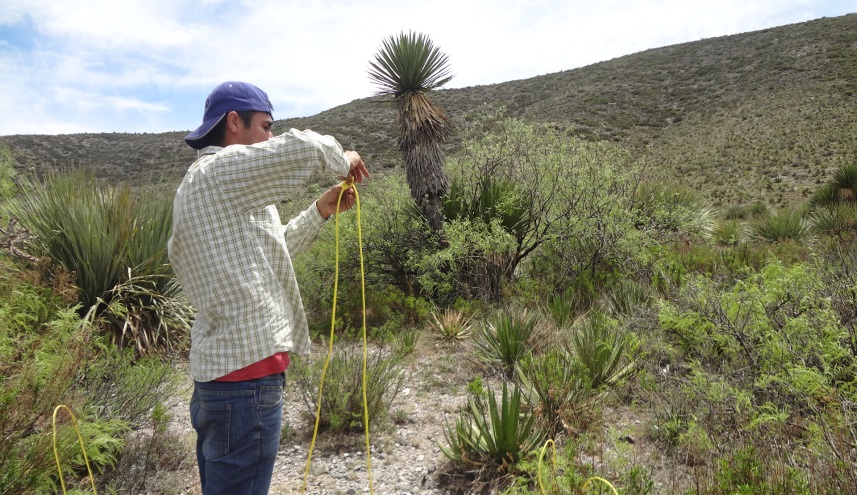 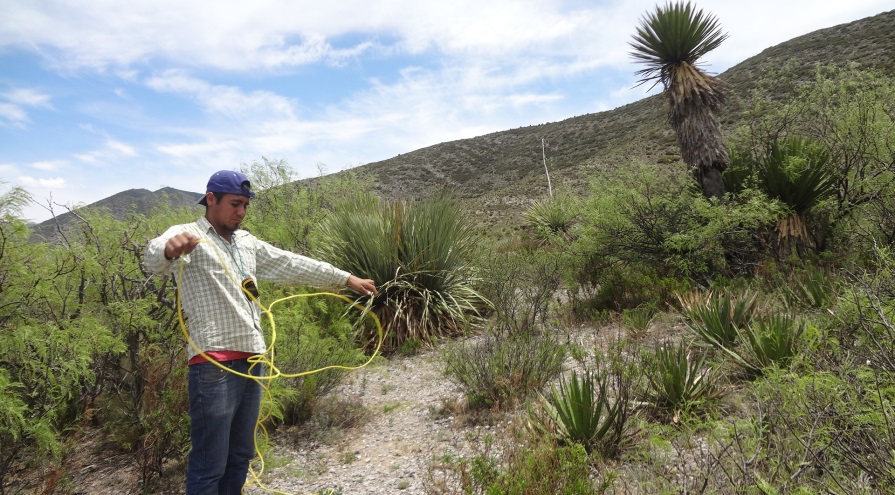 Actividades administrativas
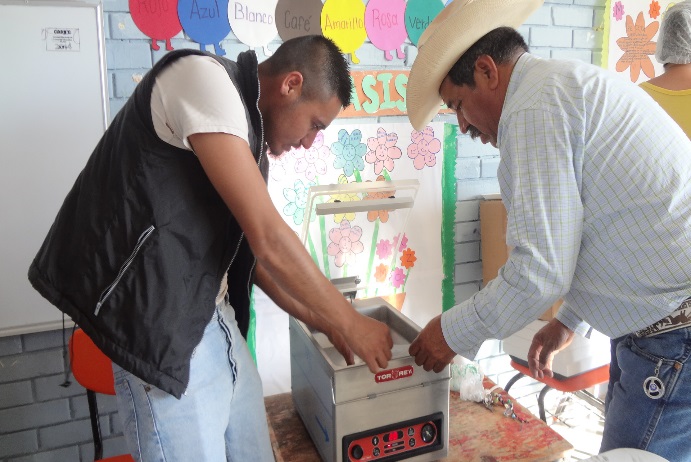 Asistencia  a cursos de capacitación
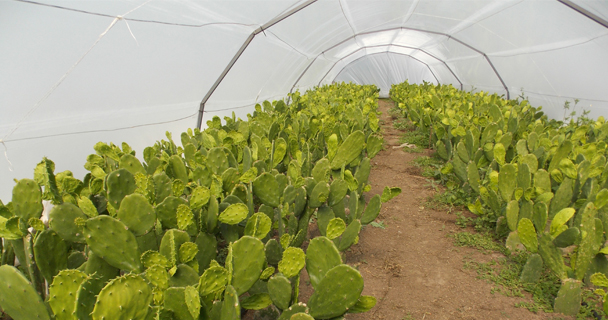 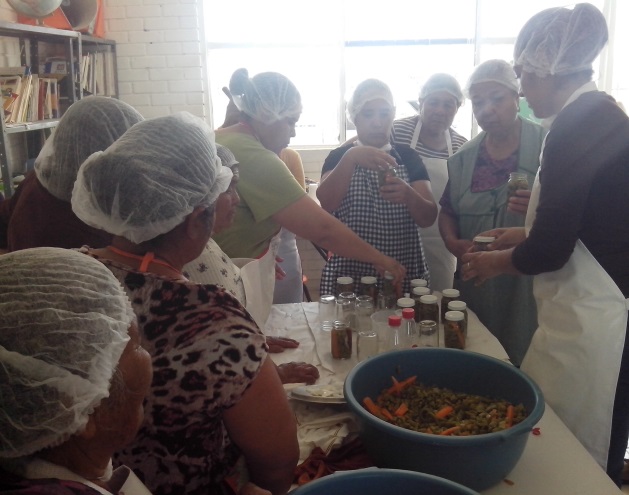 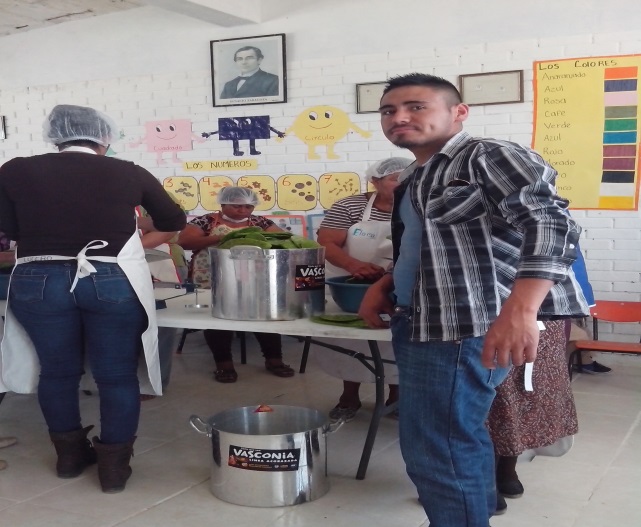 EXPERIENCIAS.
Unidad ambiental.
Unidad económica
Unidad social
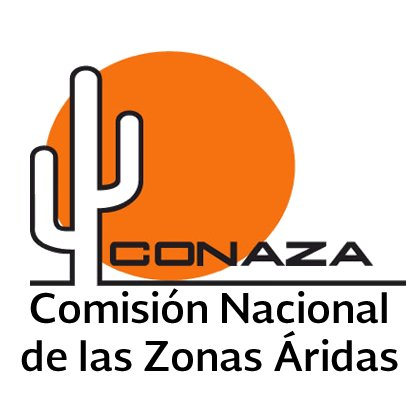 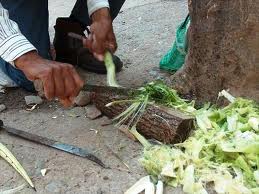 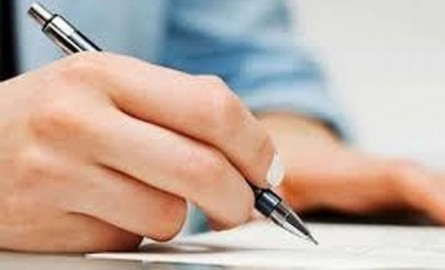 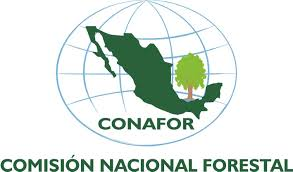 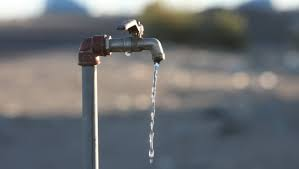 CONCLUSIÓN
El semestre de prácticas me sirvió para darme una idea a lo que me voy a enfrentar una vez concluido  la carrera de ingeniero en Agrobiología, referente a la competencia que existe con despachos y agencias que ya laboran en este campo y que  ya tiene a sus ejidos y comunidades establecidas con las que están trabajando, y uno como futuro profesionista tiene dos caminos unirte a estos despachos o el segundo camino generar nuestro propio negocio y entrar a la competencia, consiguiendo clientes.
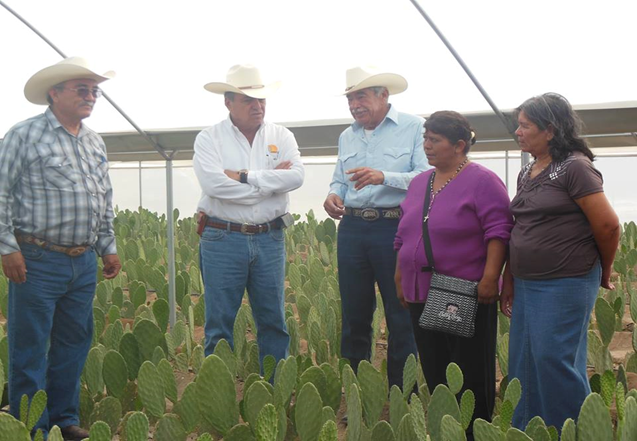 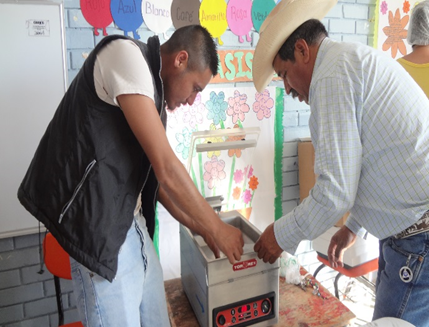 BIBLIOGRAFÍA
Rzedowski. 1978. Vegetación de México. Limusa. México. 432 p.

Las zonas áridas y semiáridas de México y su vegetación. (Disponible en http://www2.inecc.gob.mx/publicaciones/libros/668/zonas.pdf).

www.conafor.gob.mx/innovacion_forestal/?p=2177.